e-handout
To have these notes 
without taking notes
Go to OrHaOlam.com
Click on Messages tab, 
 2023 Messages
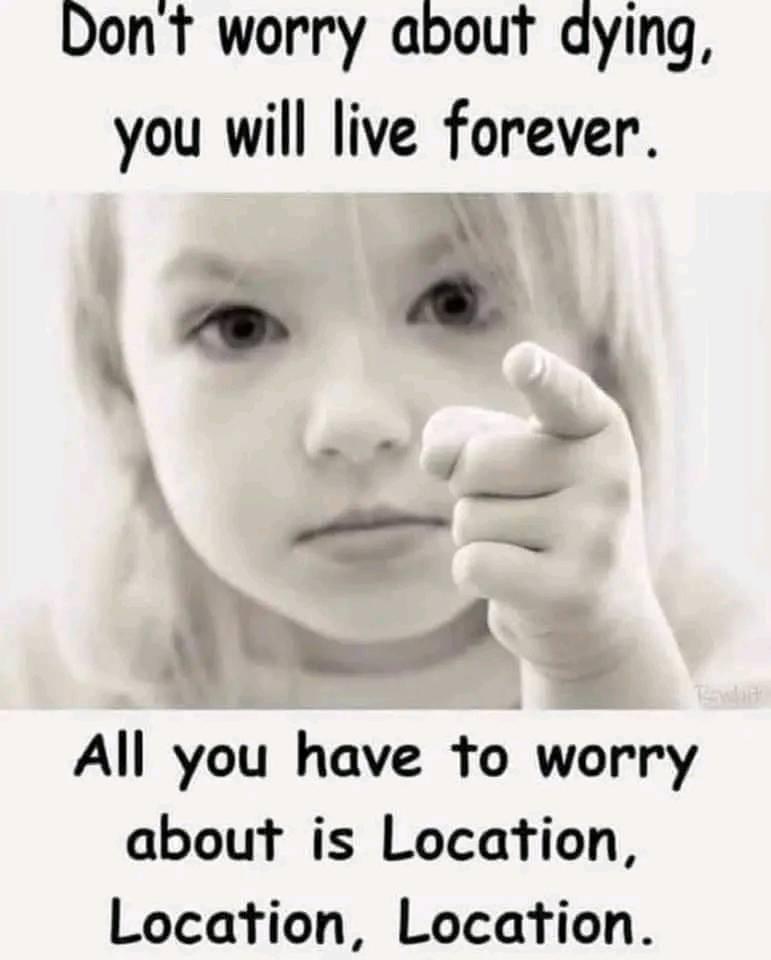 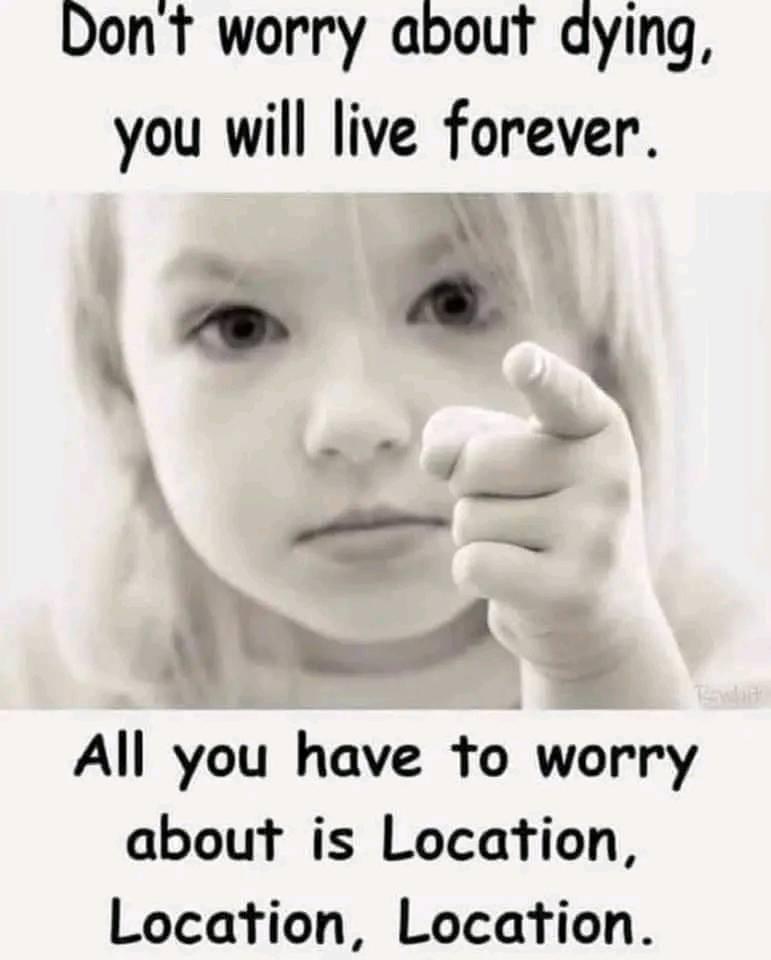 [Speaker Notes: Mike Boatright]
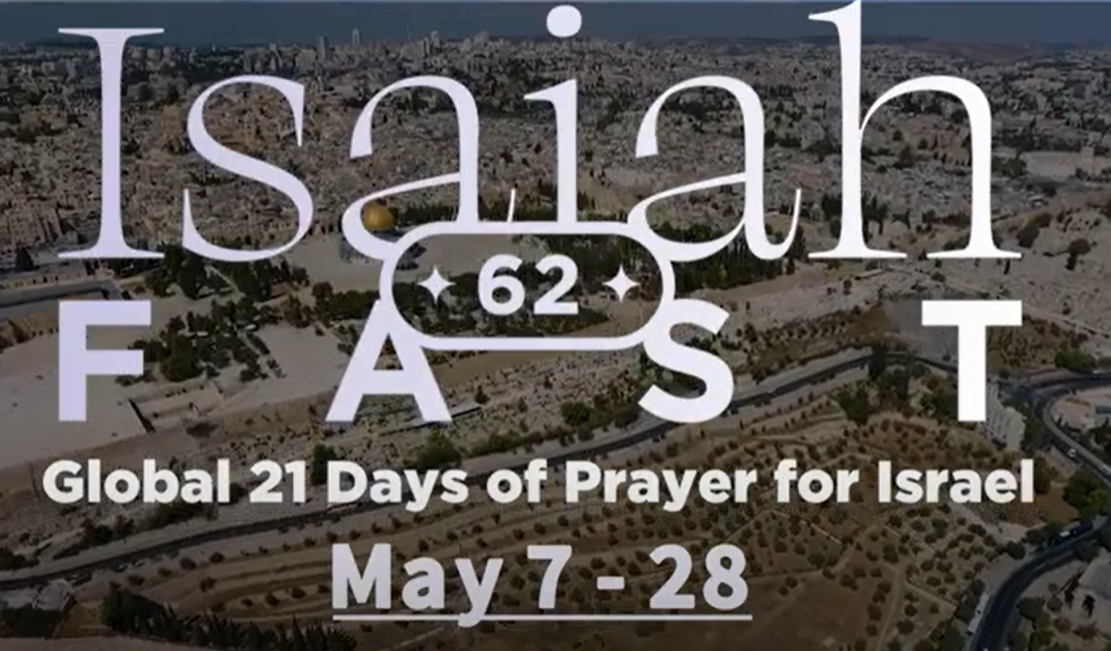 [Speaker Notes: https://youtu.be/5krYI8ihxxk
Wednesday prayer here 6 to 8 p.m.  I will possibly go to the IHOPKC prayer room tonight.]
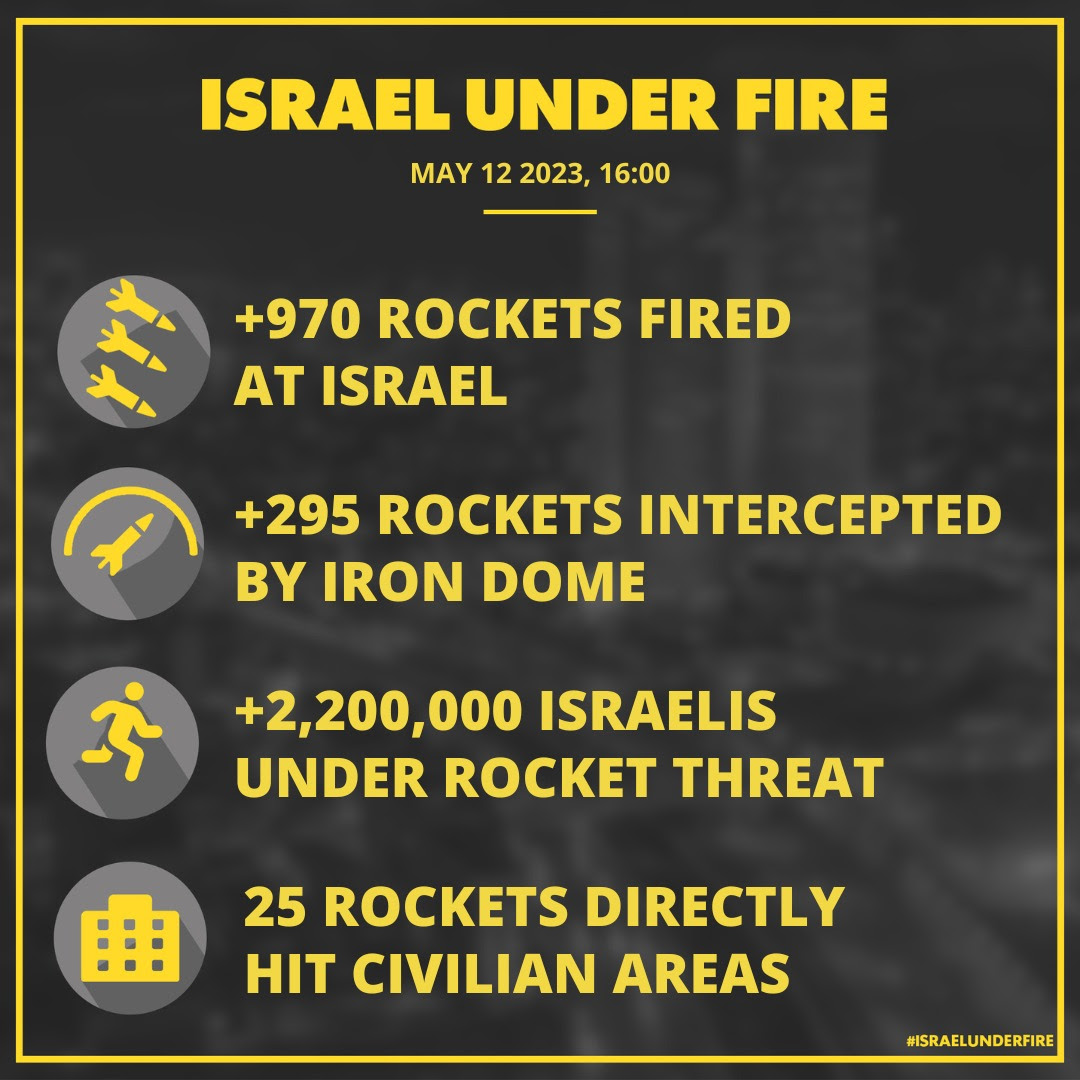 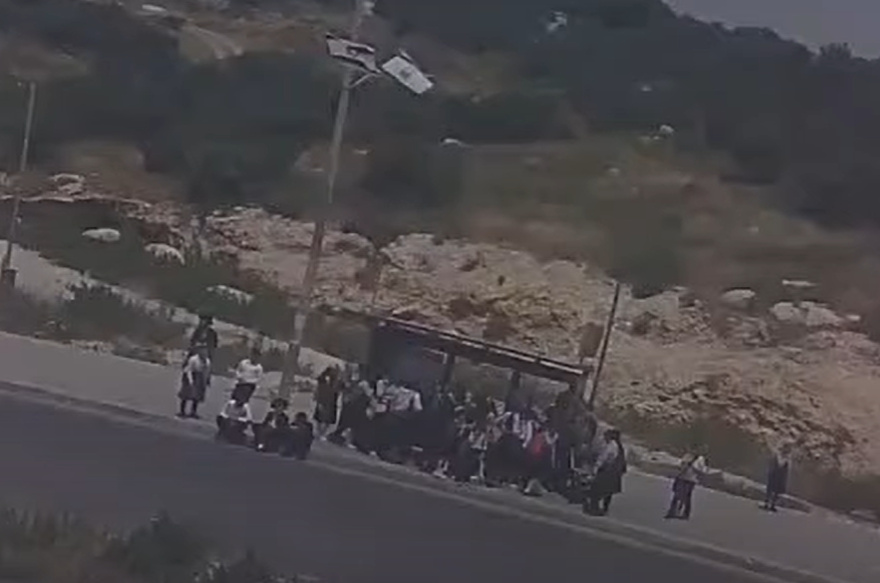 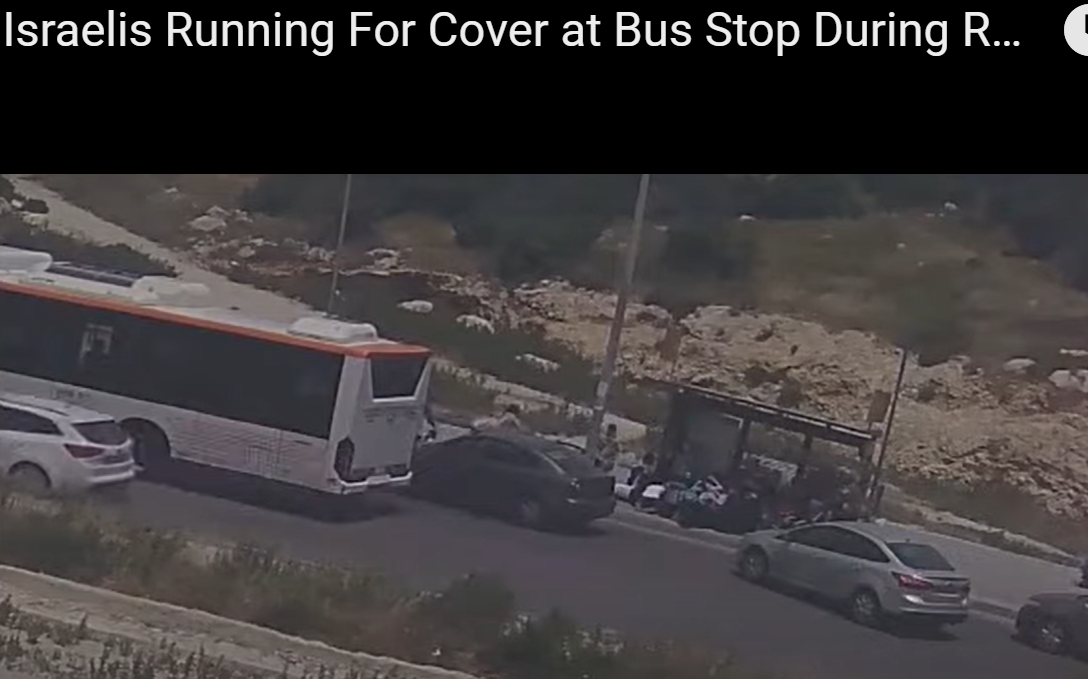 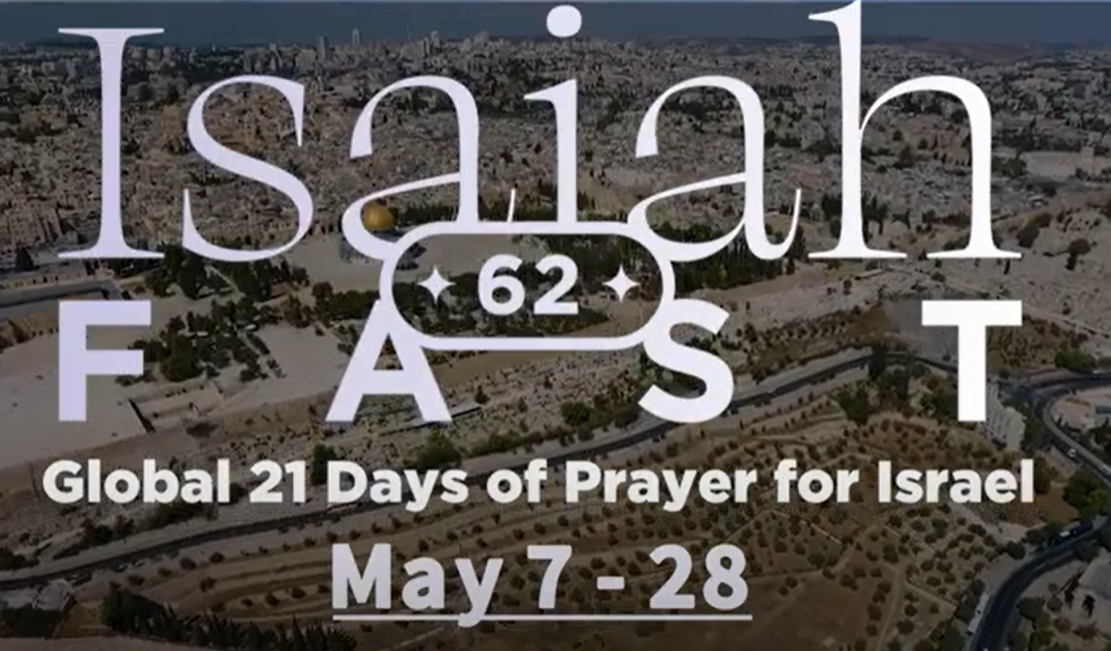 [Speaker Notes: https://youtu.be/5krYI8ihxxk
Wednesday prayer here 6 to 8 p.m.  I will possibly go to the IHOPKC prayer room tonight.]
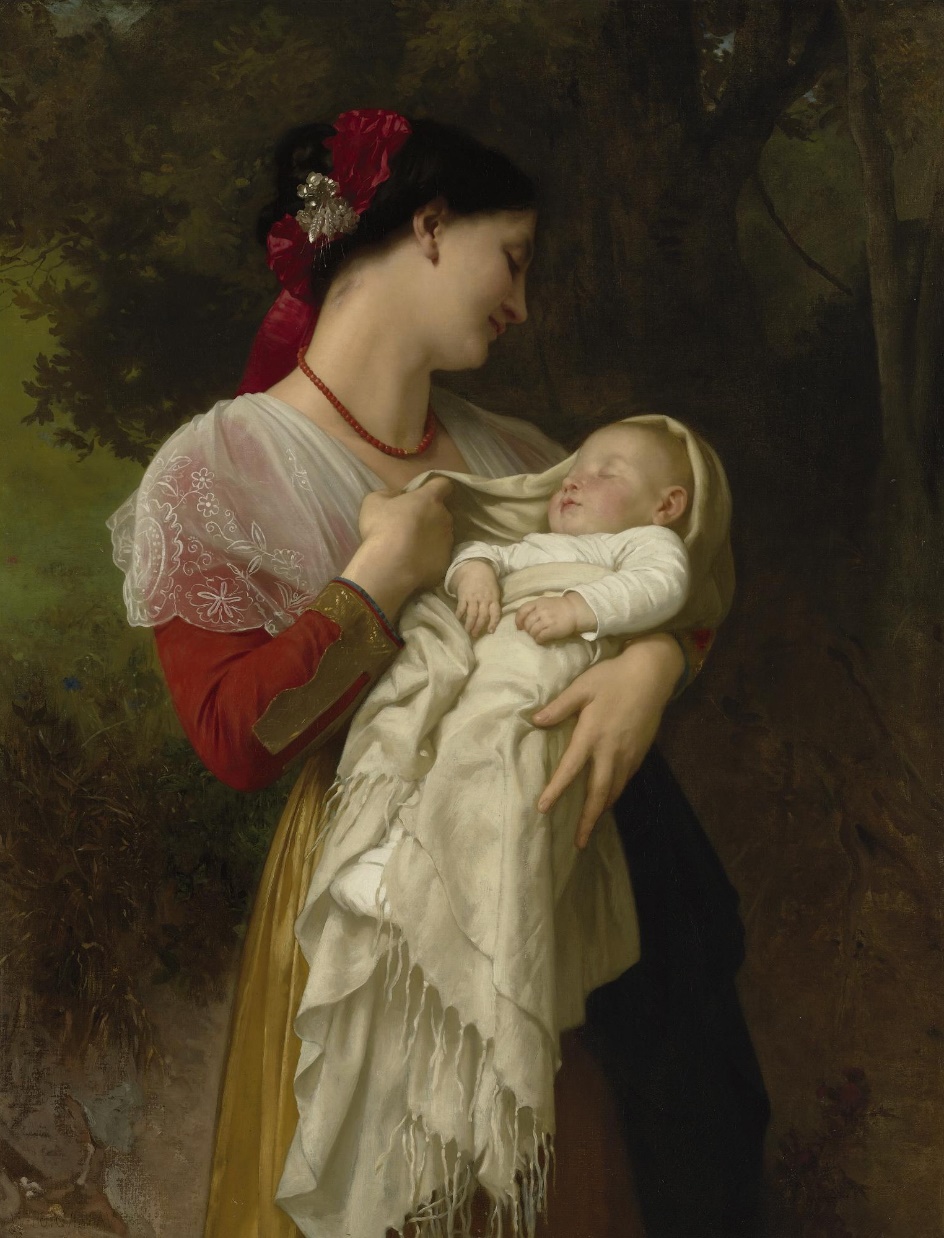 Mother’s Day: 
Her Children Praise her.
Mishlei / Prov 31.28

Scriptural basis
[Speaker Notes: Maternal Admiration, painted by William-Adolphe Bouguereau
https://upload.wikimedia.org/wikipedia/commons/thumb/1/1e/William-Adolphe_Bouguereau_%281825-1905%29_-_Maternal_Admiration_%281869%29.jpg/240px-William-Adolphe_Bouguereau_%281825-1905%29_-_Maternal_Admiration_%281869%29.jpg]
Mother’s Day: Children Praise Her
Scriptural basis
Power to do it.
Surprising reason to do it
If there were problems
Do it
Mother’s Day: Children Praise Her
Scriptural basis
Power to do it.
Surprising reason to do it
If there were problems
Do it
Mishlei / Prov 31.28 Her children arise; they make her happy; her husband too, as he praises her.
[Speaker Notes: Expository study on this verse.]
Mishlei / Prov 31.28 Her children arise;

Vayikra 19.32 “You are to rise up in the presence of the gray-haired and honor the presence of the elderly. So you will fear your God. I am Adoni.
[Speaker Notes: Rise up to honor.  Some of the younger men do with me.  A woman there, my vintage, but colored hair.  Didn’t rise up for her.   “Why not?”   Expression of honor.  Open the door for Mom, for all ladies in fact.]
Mishlei / Prov 31.28 Her children arise;

Or, Rise up to serve
[Speaker Notes: Get up from the TV, the computer, the tablet, the phone.]
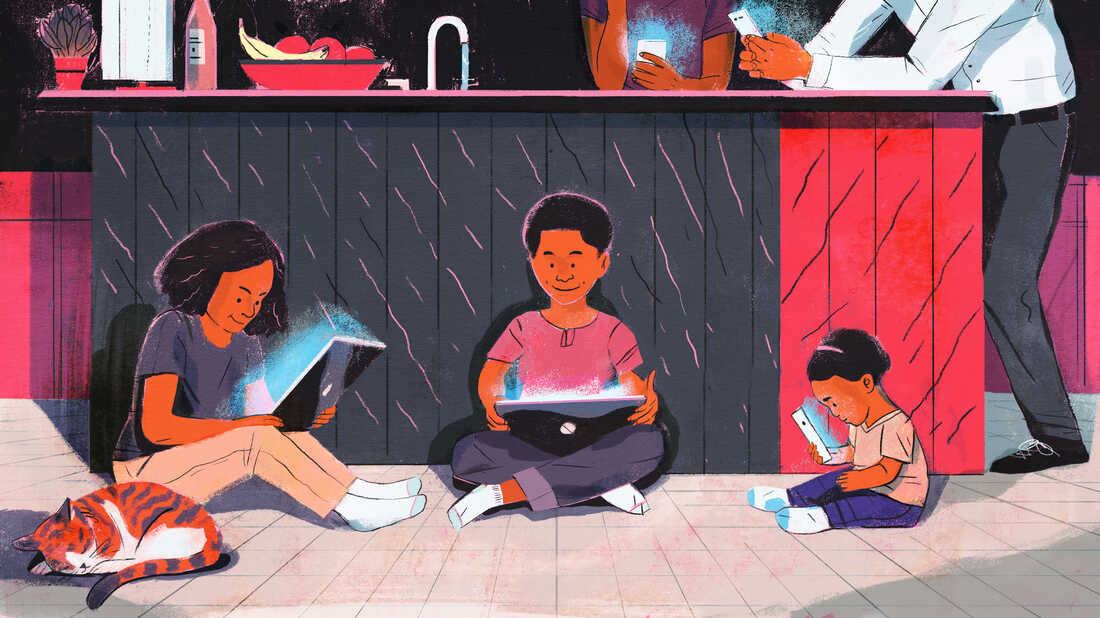 [Speaker Notes: Everyone is on a screen, except the cat.]
A nationally representative parent survey found that 98 percent of homes with children now have a mobile device such as a tablet or smartphone.
Nearly half, 49 percent, of children 8 or under "often or sometimes" use screens in the hour before bedtime, which experts say is bad for sleep habits.
[Speaker Notes: https://www.npr.org/sections/ed/2017/10/19/558178851/young-children-are-spending-much-more-time-in-front-of-small-screens]
When you take every source of screen media together, children 8 and under spend an average of about 2 hours 15 minutes a day in front of small screens.   
Mostly passive activity.
[Speaker Notes: https://www.npr.org/sections/ed/2017/10/19/558178851/young-children-are-spending-much-more-time-in-front-of-small-screens
Put down the screen and engage in service, in conversation, in communication, in chores, in smiles.]
Mishlei / Prov 31.28 Her children arise; they make her happy;




Ashruha
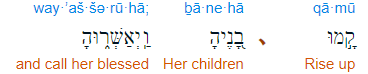 [Speaker Notes: This is the mitzvah, and commandment, good deed. 
Say “Ashruha”  
Huge implications to this word.  Hebrew generally “highly nuanced.”]
אַשֵׁר  asher  [vb] 
 to confirm, verify, approve, OK, endorse, acknowledge, certify; to praise; to make happy

אֹשֶׁר osher  [noun] 
 bliss, happiness
Mishlei / Prov 31.28 Her children arise; they make her happy; 




Passive: recognize her joy!  Confirm her blessedness in Yeshua.
Ashruha
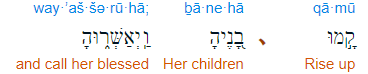 [Speaker Notes: Recognize she is a joyful Queen [at least most of the time.]   ATTITUDE!
Not “Here comes Mom to demand of us!”]
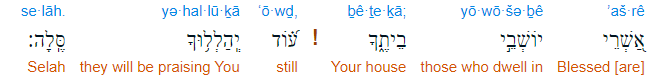 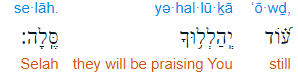 T’hillim/Ps 84.4
[Speaker Notes: Recognize she is a joyful Queen.]
Mishlei / Prov 31.28 Her children arise; they make her happy; 



Active sense:
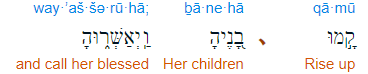 אַשֵׁר  asher  [vb] 
 to confirm, verify, approve, OK, endorse, acknowledge, certify; to praise; to make happy

אֹשֶׁר osher  [noun] 
 bliss, happiness
[Speaker Notes: All of us…think about our mom, living or deceased.
Confirm: house looks great, supper is wonderful, RN: check up appreciated.
Lawyer: great pursuit of justice.
H&R B: helping people with labyrinth IRS
Verify: it gets done every week. 
Approve: I like you.
Acknowledge: you are important.  
Say nice things!!]
Mishlei / Prov 31.28 Her children arise; they make her happy; her husband too, as he praises her.
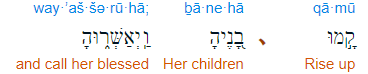 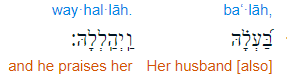 [Speaker Notes: Praise, by husband and kids!]
The highlight of this service will be the giving of praise of your mothers who are here by the sons and daughters.
We all have a mother, but I’m inviting you to             ashruha affirm, bless, acknowledge the moms who are present.  Privately…
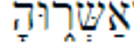 [Speaker Notes: Disclaimer: I have heard that mother’s day can be painful for childless women.  This is not meant to exacerbate your loneliness, but to honor the Mothers.  Tough job.  Dobson program: “Mommy needs a raise, because there is no quitting.”  We all have a mother that we should focus on, living or deceased.   Honor the mothers.]
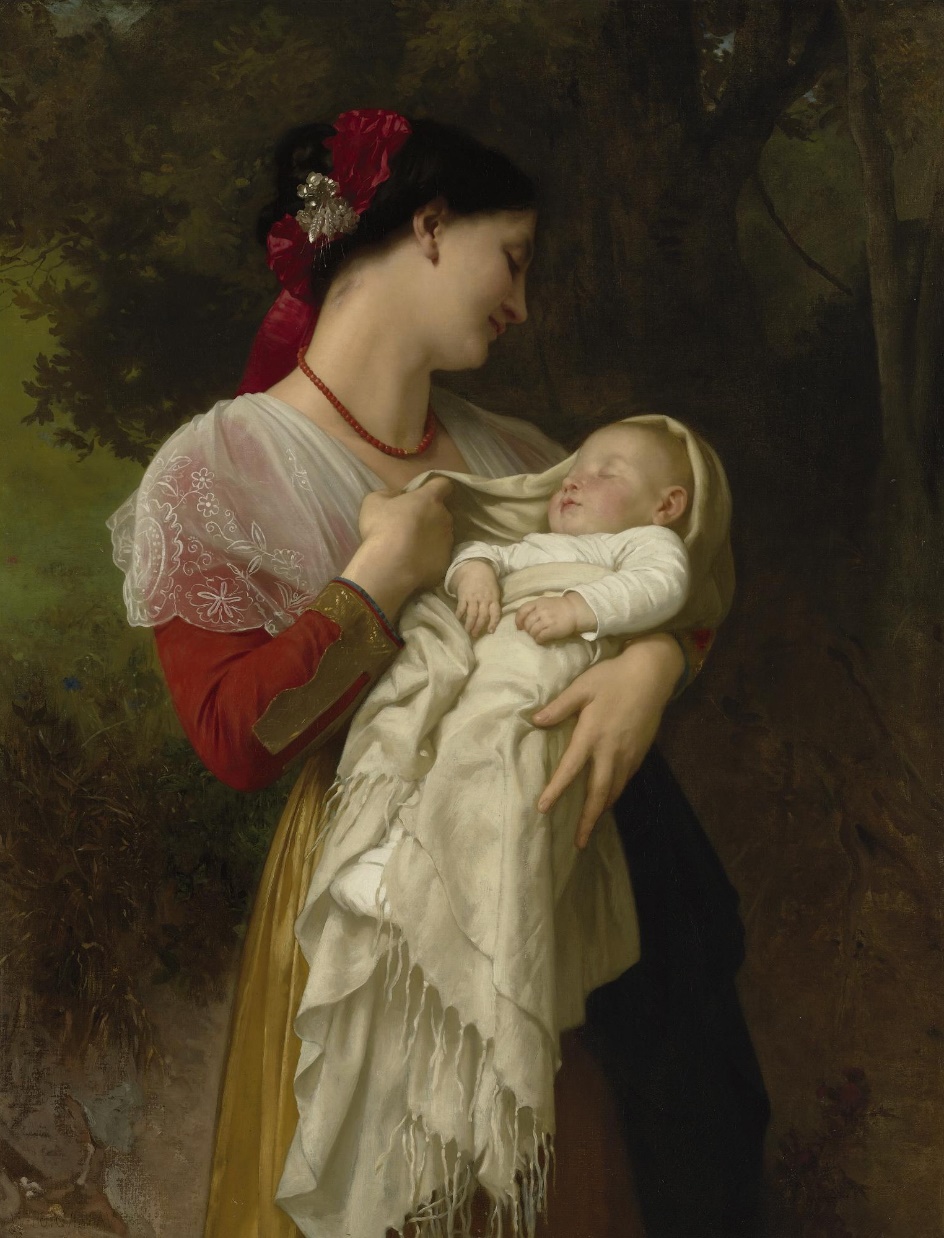 Mother’s Day: 
Her Children Praise her.
Mishlei / Prov 31.28
Power to do it
[Speaker Notes: Maternal Admiration, painted by William-Adolphe Bouguereau
https://upload.wikimedia.org/wikipedia/commons/thumb/1/1e/William-Adolphe_Bouguereau_%281825-1905%29_-_Maternal_Admiration_%281869%29.jpg/240px-William-Adolphe_Bouguereau_%281825-1905%29_-_Maternal_Admiration_%281869%29.jpg]
To give praise implies to think of the other person: their feelings, their joy.
It implies death to oneself.
[Speaker Notes: Last two messages: all Mitzvot in context of the joy/ strength/ power /gratefulness of G-d in Messiah.  If brute will, it still counts, but may be in the context of pride, contempt of others.  May lose your reward.]
Gal 2.19-20 For it was through letting the Torah speak for itself that I died to its traditional legalistic misinterpretation, so that I might live in direct relationship with God. When the Messiah was executed on the stake as a criminal, I was too; so that my proud ego no longer lives.
Gal 2.19-20 But the Messiah lives in me, and the life I now live in my body I live by the same trusting that the Son of God had, who loved me and gave himself up for me.
2 Yn1:8-9 Watch yourselves, so that you won’t lose what you have worked for, but will receive your full reward. Everyone who goes ahead and does not remain true to what the Messiah has taught does not have God. Those who remain true to his teaching have both the Father and the Son.
Yohanan 15.5 “I am the vine and you are the branches. Those who stay united with me, and I with them, are the ones who bear much fruit; because apart from me you can do nothing.”
[Speaker Notes: If you are NOT now united in Him, this is a great opportunity to enter into a relationship with Messiah of forgiveness and transformation.]
The highlight of this service will be the giving of praise of your mothers who are here by the sons and daughters.
We all have a mother, but I’m inviting you to             ashruha affirm, bless, acknowledge the moms who are present.  Privately…
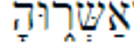 [Speaker Notes: Just prepare in your mind a few words…30 seconds…I love you Mom, thanks for all you do.]
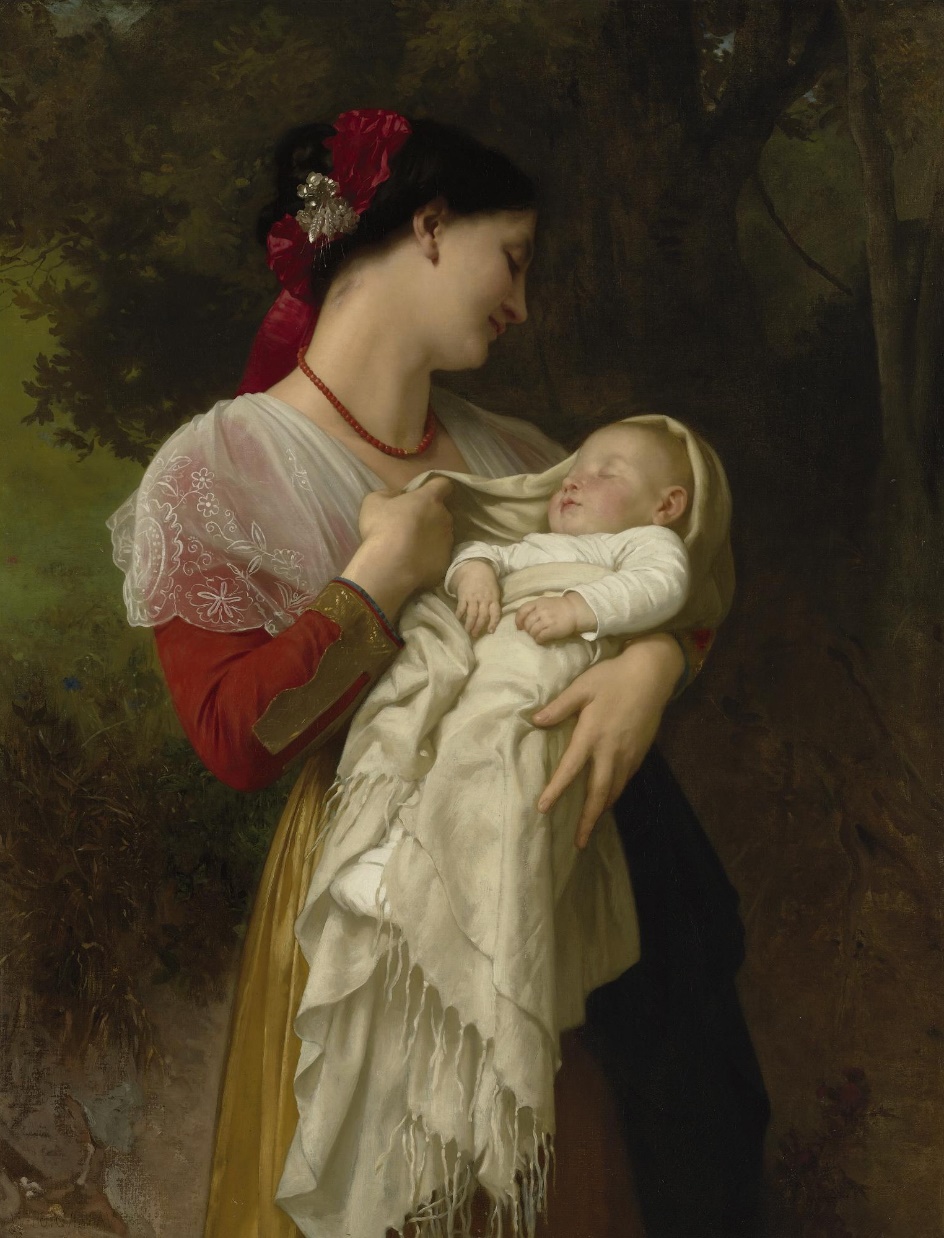 Mother’s Day: 
Her Children Praise her.
Mishlei / Prov 31.28

Surprising reason to do it
[Speaker Notes: Maternal Admiration, painted by William-Adolphe Bouguereau
https://upload.wikimedia.org/wikipedia/commons/thumb/1/1e/William-Adolphe_Bouguereau_%281825-1905%29_-_Maternal_Admiration_%281869%29.jpg/240px-William-Adolphe_Bouguereau_%281825-1905%29_-_Maternal_Admiration_%281869%29.jpg]
Pregnancy’s effect on a new mom’s brain     Recent research has found compelling evidence that pregnancy can enhance neuroplasticity, or remodeling, in the structures of a woman’s brain.
[Speaker Notes: https://metrovoicenews.com/fatherhood-changes-mens-brains-according-to-mri-scans/]
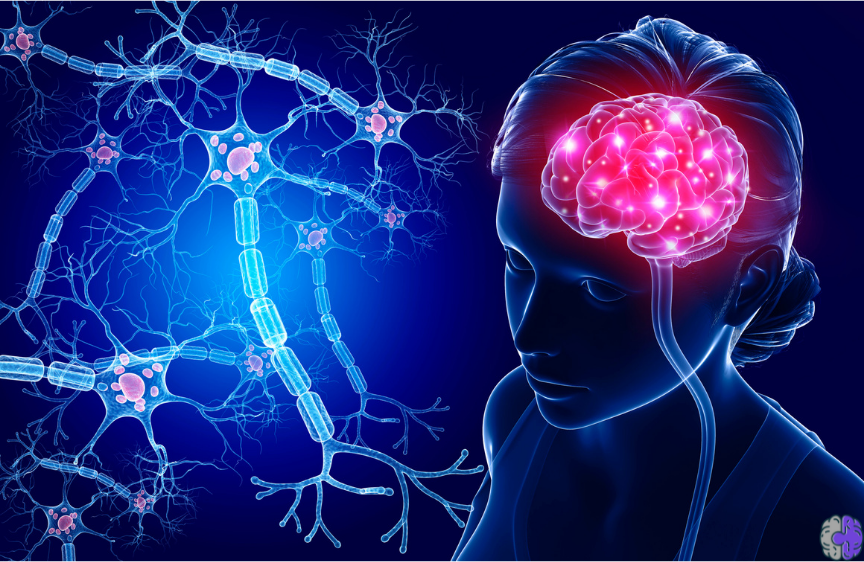 [Speaker Notes: https://static.wixstatic.com/media/54f5aa_a7737fa19ac34253b60799f6f6294307~mv2.png/v1/fit/w_864%2Ch_562%2Cal_c/file.png
Nerve cells: axons, dendrites, synapses, cell body]
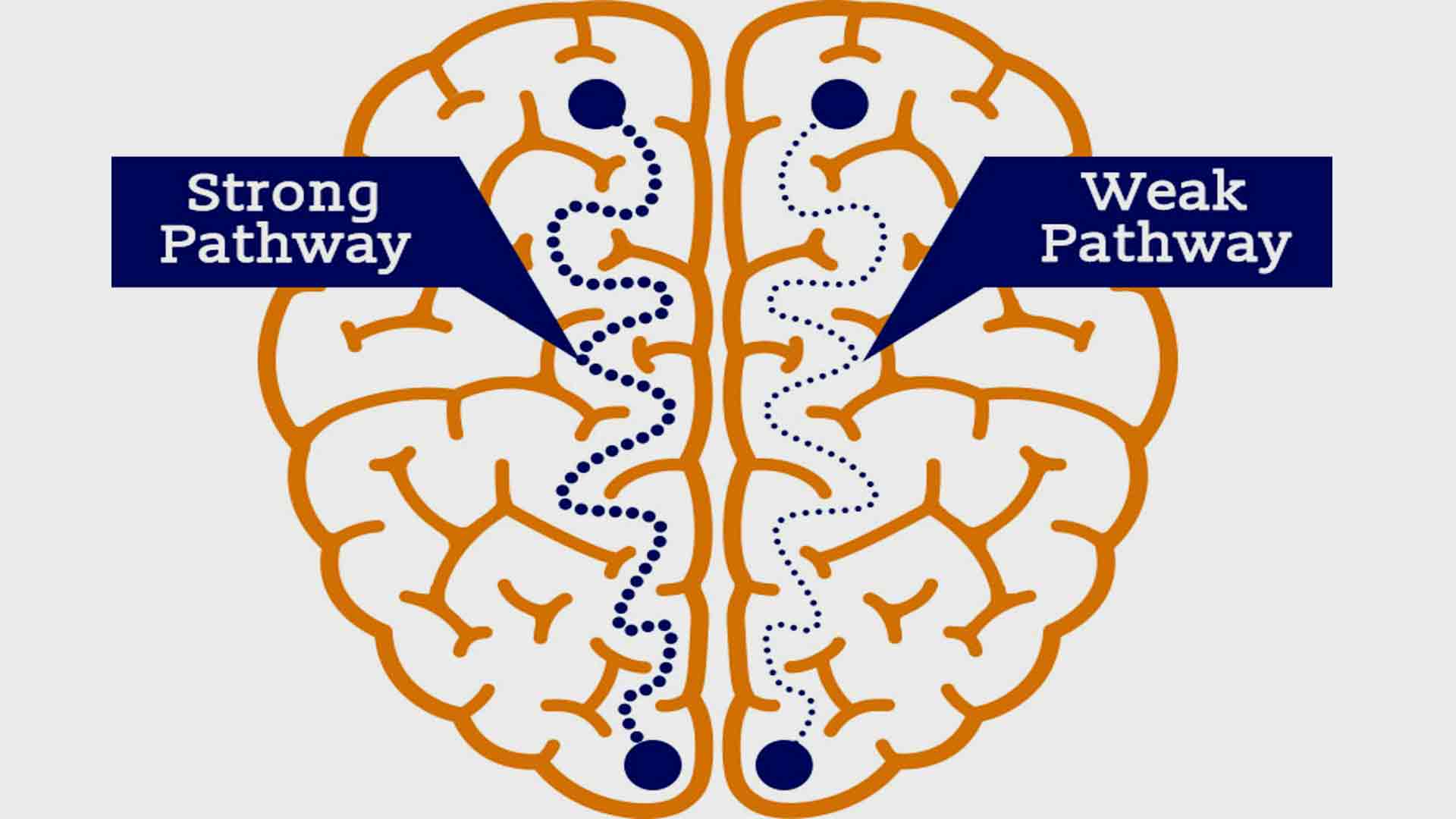 [Speaker Notes: https://external-content.duckduckgo.com/iu/?u=https%3A%2F%2Fbiofeedback-neurofeedback-therapy.com%2Fwp-content%2Fuploads%2FNeuroplasticity-and-pathways-1.jpg&f=1&nofb=1&ipt=2b1cba257fb243c38cc8511b5bad225f1c52f59c2d3dc7d8a23c86d11322f1e7&ipo=images]
Using magnetic resonance imaging, researchers have identified large-scale changes in the anatomy of women’s brains from before to after pregnancy.
[Speaker Notes: https://metrovoicenews.com/fatherhood-changes-mens-brains-according-to-mri-scans/]
In one study, researchers in Spain scanned first-time mothers before conceiving, and again at two months after they gave birth. Compared with childless women, the new mothers’ brain volume was smaller, suggesting that key brain structures actually
[Speaker Notes: https://metrovoicenews.com/fatherhood-changes-mens-brains-according-to-mri-scans/]
shrank in size across pregnancy and the early postpartum period. The brain changes were so pronounced that an algorithm could easily differentiate the brain of a woman who had gone through a pregnancy from that of a woman with no children.
[Speaker Notes: https://metrovoicenews.com/fatherhood-changes-mens-brains-according-to-mri-scans/]
All across the brain, these changes are visible in gray matter, the layer of tissue in the brain that is rich with neurons. Pregnancy appears to affect structures in the cortex – outer surface of the brain – including regions linked with thinking about others’ minds, a process that researchers call “theory of mind.”
[Speaker Notes: https://metrovoicenews.com/fatherhood-changes-mens-brains-according-to-mri-scans/]
Mothers also show brain changes in the subcortex – the structures nestled deeper within the brain that are linked with emotion and motivation.
[Speaker Notes: https://metrovoicenews.com/fatherhood-changes-mens-brains-according-to-mri-scans/]
Why do these structural brain changes happen after pregnancy?
Researchers believe these brain changes may facilitate mothers’ sensitive caregiving of newborns, who demand constant attention and cannot verbalize their needs. Indeed, when mothers see photos or videos of their own infants,
[Speaker Notes: https://metrovoicenews.com/fatherhood-changes-mens-brains-according-to-mri-scans/]
it activates many of the same brain regions that changed the most across pregnancy. It seems plausible that new mothers’ brains change in ways that help them to respond to and care for their newborns.
[Speaker Notes: https://metrovoicenews.com/fatherhood-changes-mens-brains-according-to-mri-scans/

She has given some of her brain function to serve you better!!
Mothers have “eyes in the back of their heads.”   Somewhat true…higher sensitivity.]
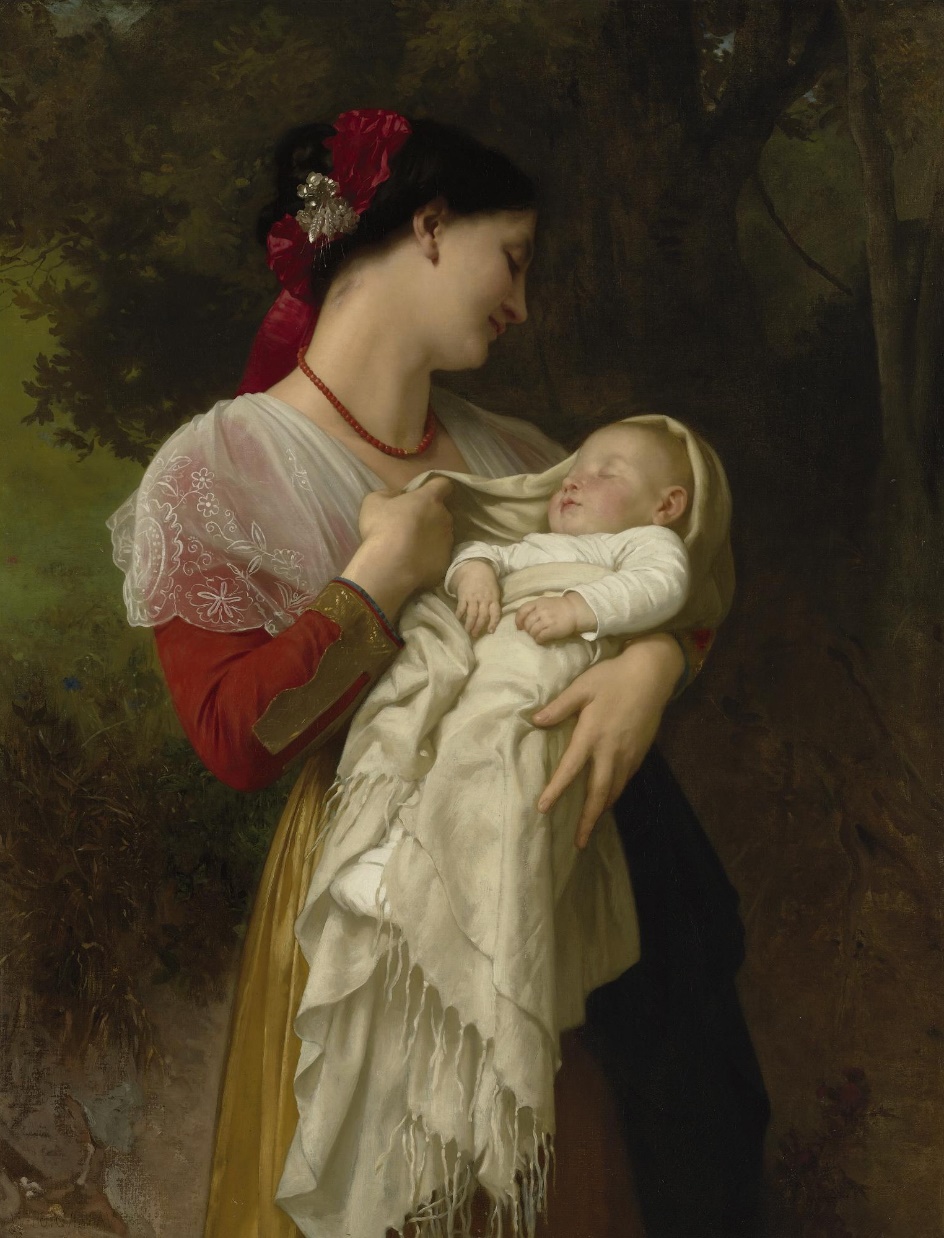 Mother’s Day: 
Her Children Praise her.
Mishlei / Prov 31.28
If there were problems
[Speaker Notes: Maternal Admiration, painted by William-Adolphe Bouguereau
https://upload.wikimedia.org/wikipedia/commons/thumb/1/1e/William-Adolphe_Bouguereau_%281825-1905%29_-_Maternal_Admiration_%281869%29.jpg/240px-William-Adolphe_Bouguereau_%281825-1905%29_-_Maternal_Admiration_%281869%29.jpg]
1 Kefa/Peter 3.8-9  Finally, all of you, be one in mind and feeling; love as brothers; and be compassionate and humble-minded, not repaying evil with evil or insult with insult, but, on the contrary, with blessing. For it is to this that you have been called, so that you may receive a blessing.
Mtt 5.46-48 For if you love those who love you, what reward do you have? Even the tax collectors do the same, don’t they? And if you greet only your brothers, what more are you doing than anyone else? Even the pagans do that, don’t they? Therefore be perfect, just as your Father in heaven is perfect.”
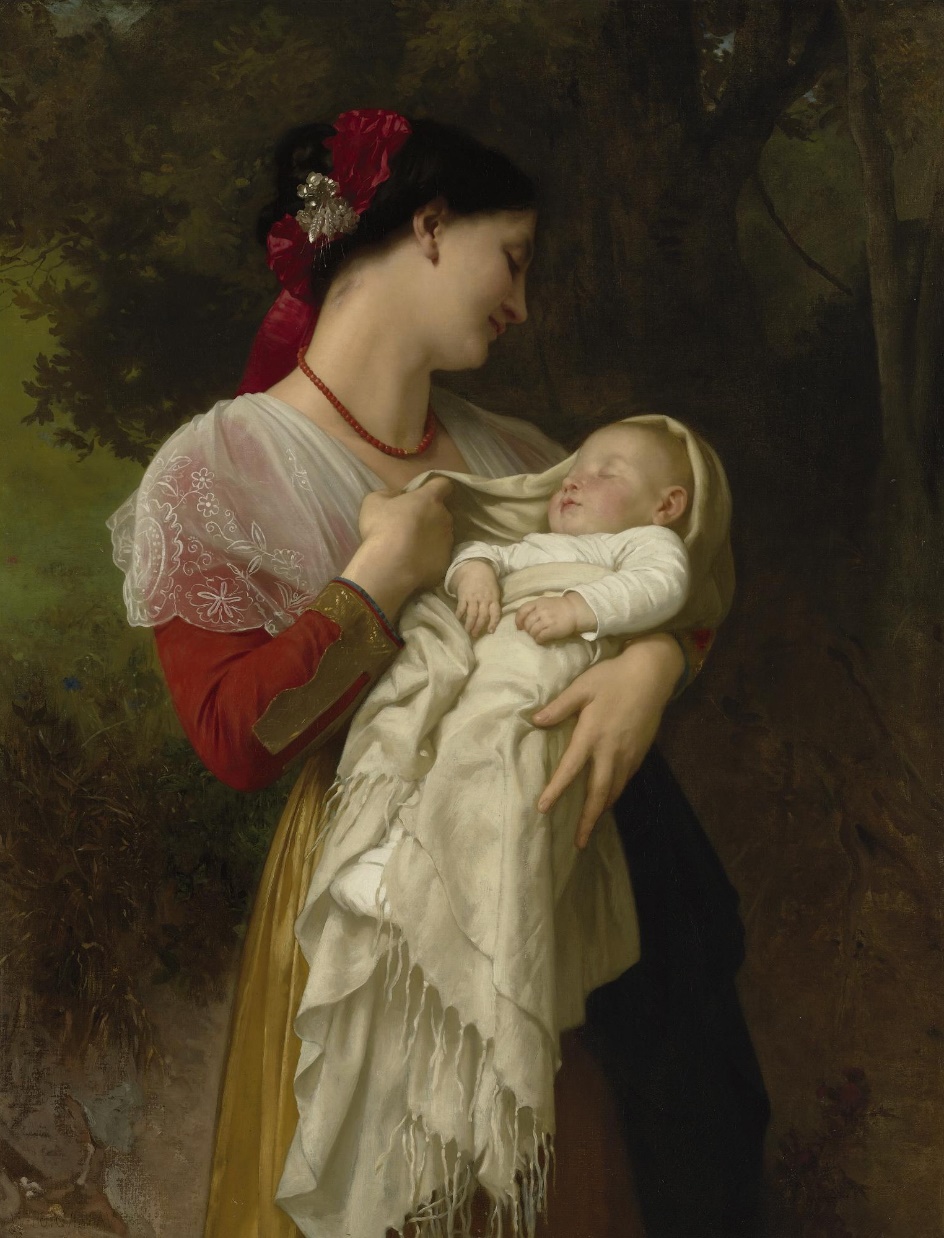 Mother’s Day: 
Her Children Praise her.
Mishlei / Prov 31.28
Benefits of doing it
[Speaker Notes: Maternal Admiration, painted by William-Adolphe Bouguereau
https://upload.wikimedia.org/wikipedia/commons/thumb/1/1e/William-Adolphe_Bouguereau_%281825-1905%29_-_Maternal_Admiration_%281869%29.jpg/240px-William-Adolphe_Bouguereau_%281825-1905%29_-_Maternal_Admiration_%281869%29.jpg]
Benefits to gratitude practiced. 
increased happiness and positive mood
more satisfaction with life
less materialistic
less likely to experience burnout
[Speaker Notes: https://positivepsychology.com/benefits-of-gratitude/]
better physical health
better sleep
less fatigue
lower levels of cellular inflammation
greater resiliency
encourages the development of patience, humility, and wisdom
[Speaker Notes: https://positivepsychology.com/benefits-of-gratitude/]
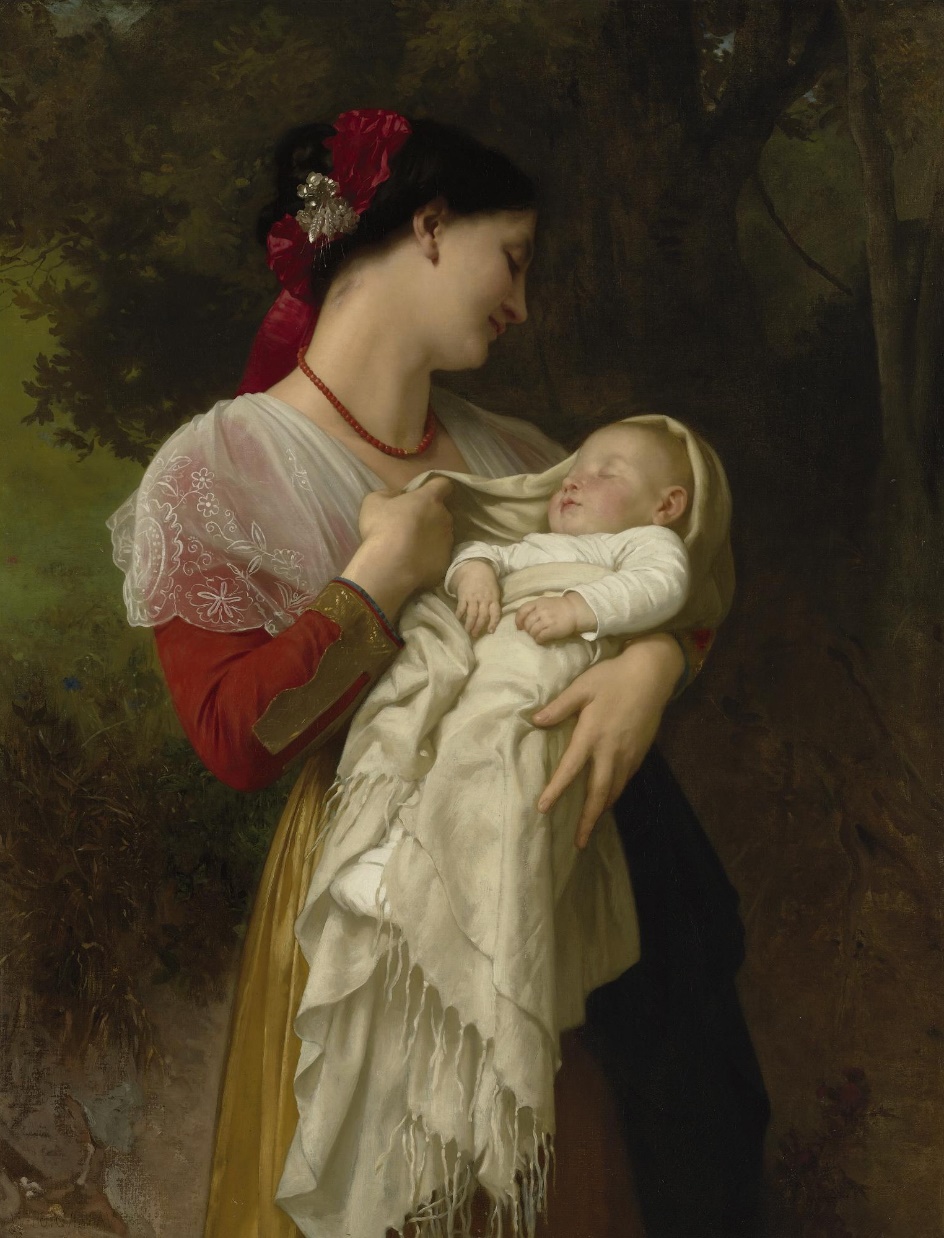 Mother’s Day: 
Her Children Praise her.
Mishlei / Prov 31.28
Do it!
[Speaker Notes: Maternal Admiration, painted by William-Adolphe Bouguereau
https://upload.wikimedia.org/wikipedia/commons/thumb/1/1e/William-Adolphe_Bouguereau_%281825-1905%29_-_Maternal_Admiration_%281869%29.jpg/240px-William-Adolphe_Bouguereau_%281825-1905%29_-_Maternal_Admiration_%281869%29.jpg]
The highlight of this service will be the giving of praise of your mothers by the sons and daughters who are here.
We all have a mother, but I’m inviting you to             ashruha affirm, bless, acknowledge the moms who are present.  Privately…
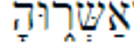 [Speaker Notes: Just prepare in your mind a few words…30 seconds…I love you Mom, thanks for all you do.

Reminder before we start.]
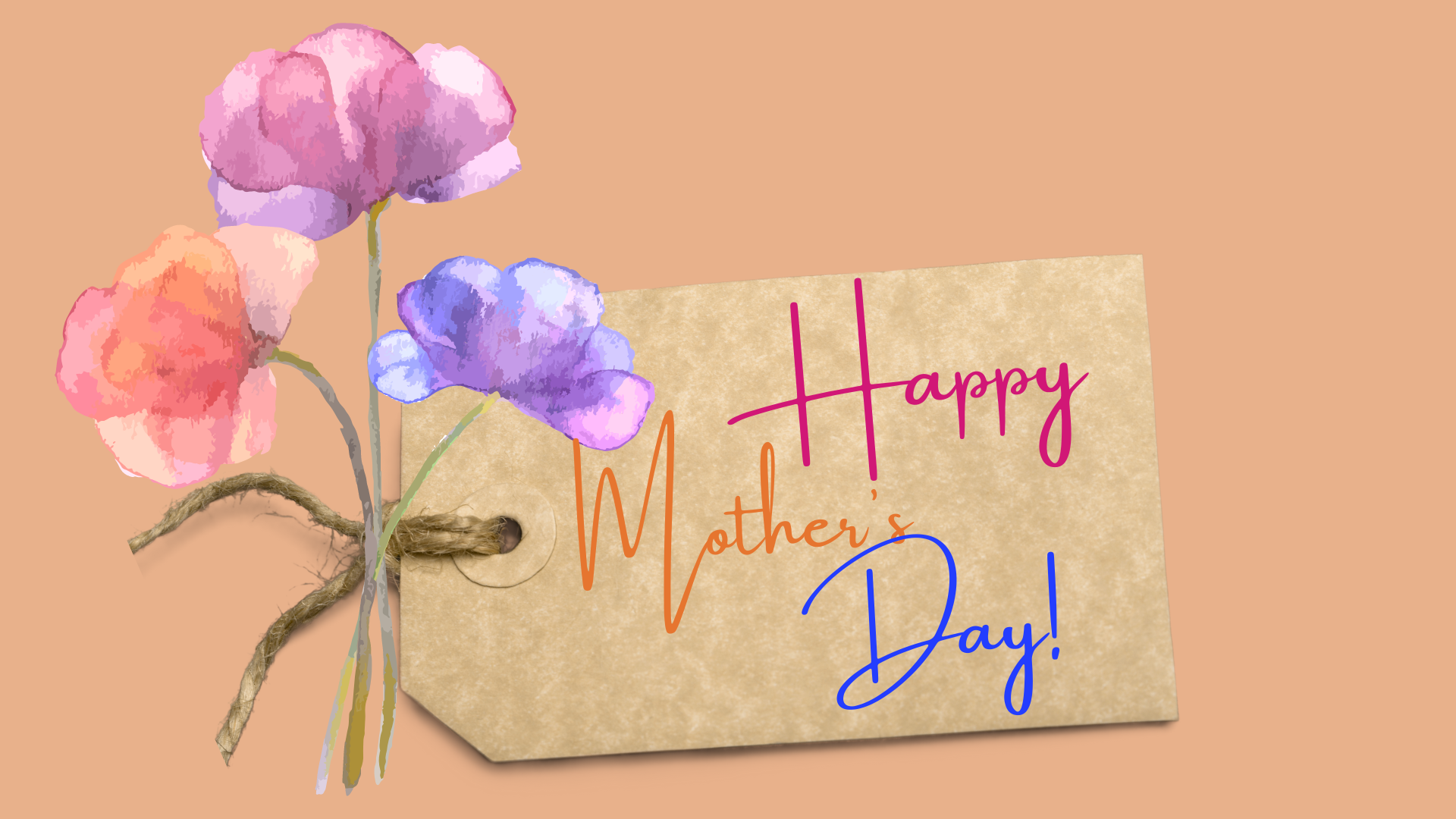 All Oneg clean up by men volunteers.  Need six
[Speaker Notes: Eric Poling kindly consented to be the Clean up captain.  
Me…I take out the trash.  I’ve been doing it since age 8 or so.  I’m very good at it.]
Mother’s Day: Children Praise Her
Scriptural basis
Power to do it.
Surprising reason to do it
If there were problems
Do it
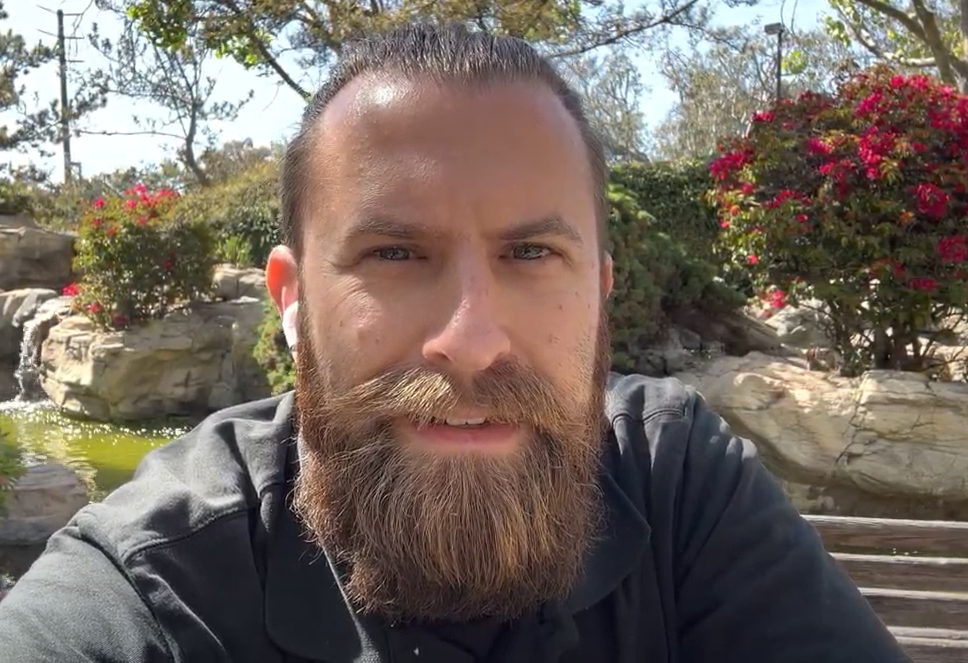 Daniel Wolkenfeld 2023. Happy 
Mother’s day to my Mom.